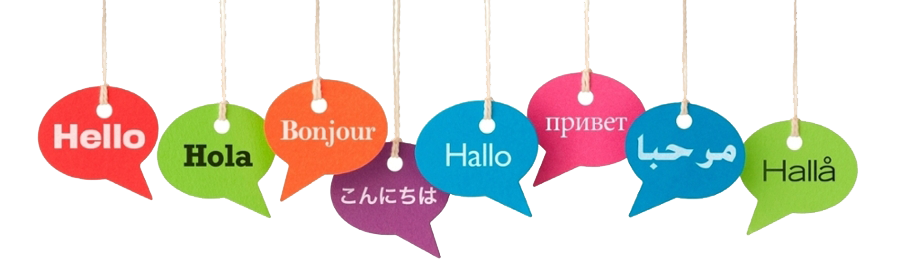 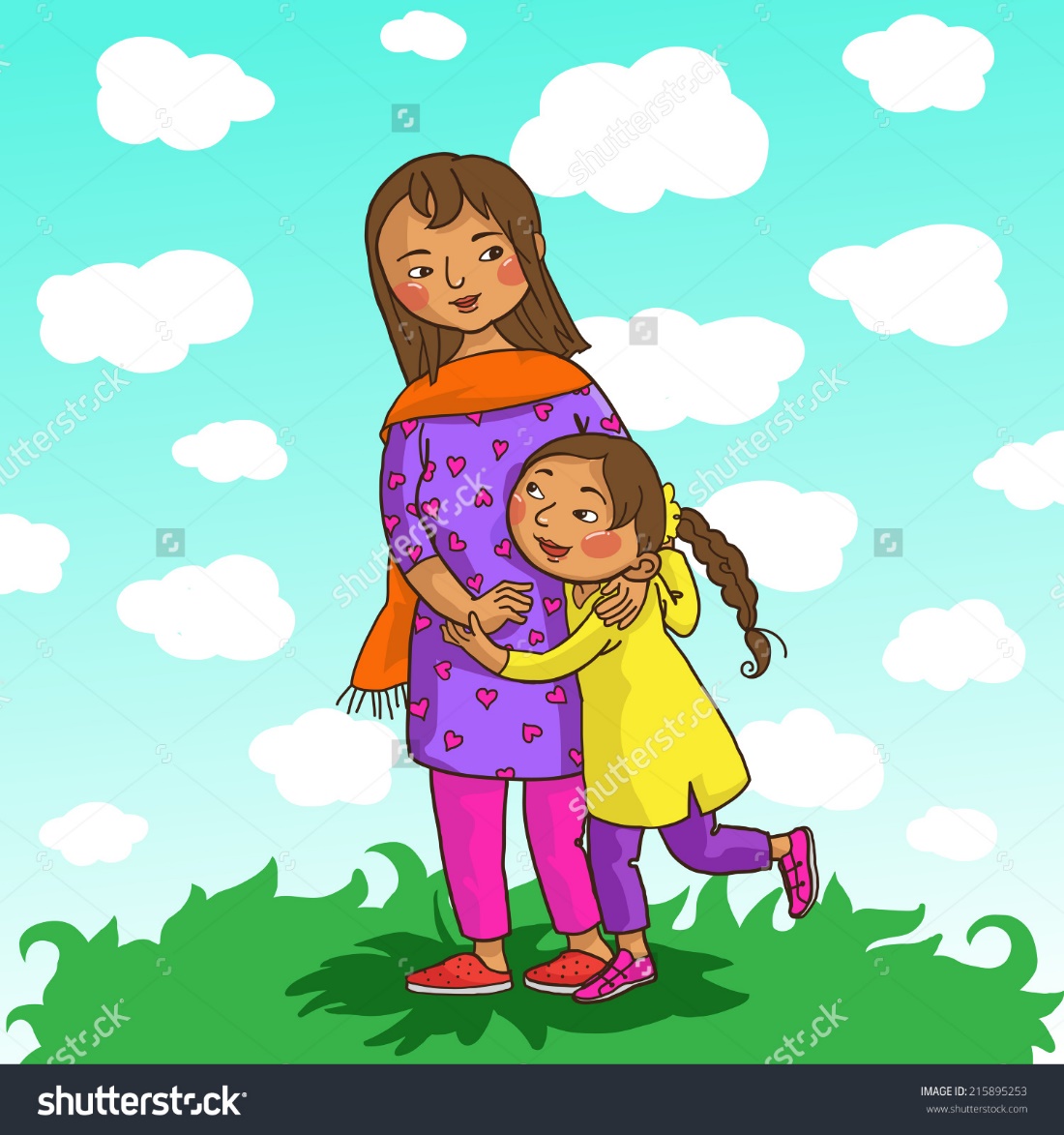 What are they doing?
What is their relation between them?
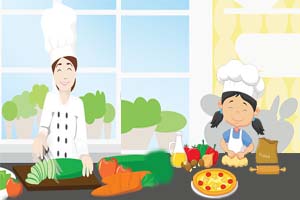 Introduction
Today’s Lesson:
Presented by:
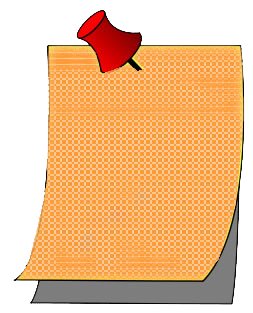 Skills-
 L,S
Mahfuz Ara Sultana
Assistant Teacher
Carmichael College Govt. Primary School. Sadar, Rangpur
Class- Four
Subject-English
Unit 20:
Food and meal 2.
Lesson 1-2
Page-40
Time: 45 minutes
You can have some
Sorry, dear. We don’t have any
Mom, do you have any                ?
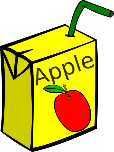 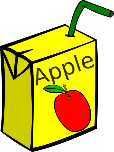 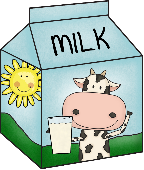 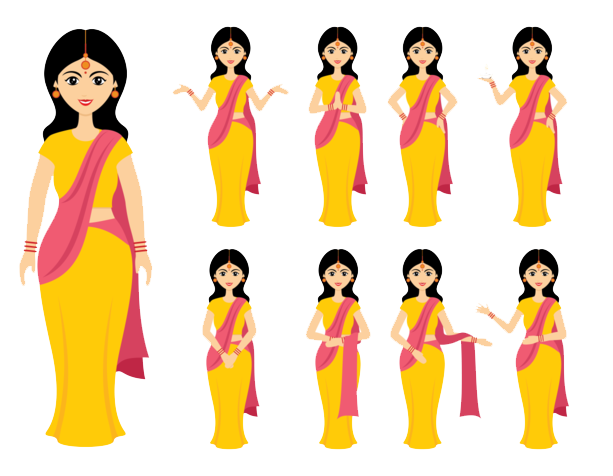 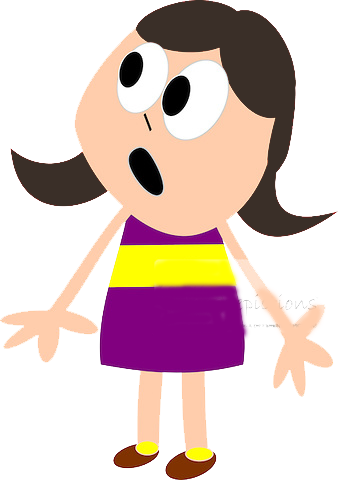 Well, we have some
How about ice-cream? Do you have any         ?
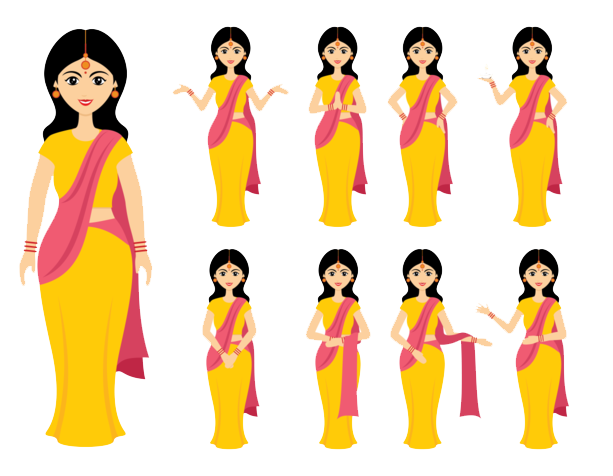 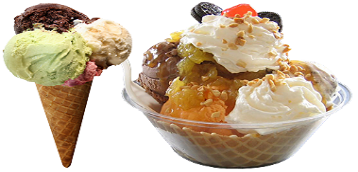 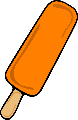 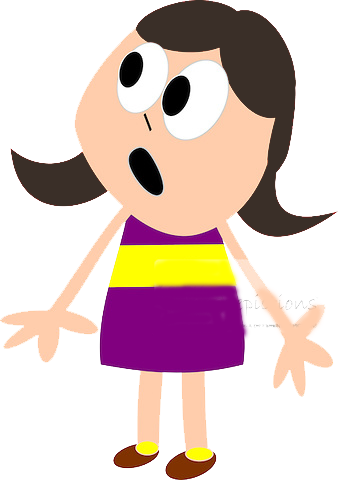 OK, What’s for dinner?
But I’m cooking dinner now. You can have some ice-cream after dinner.
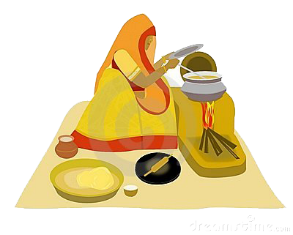 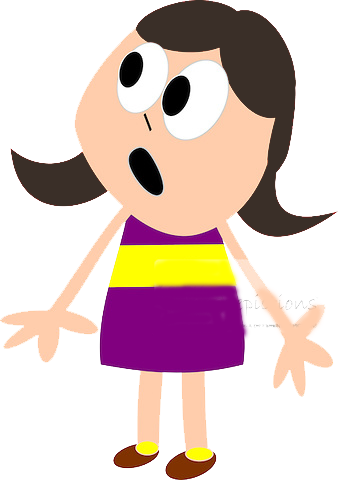 Chicken and rice.
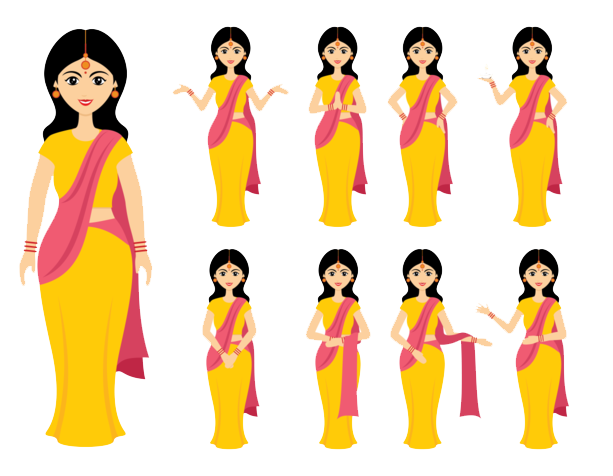 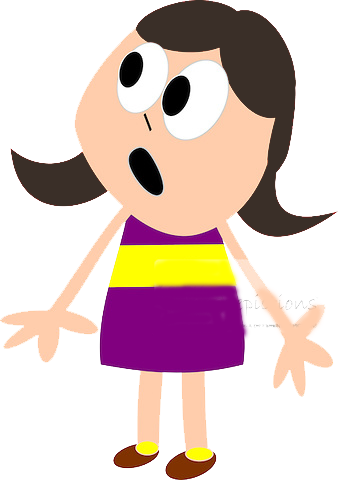 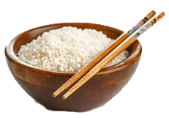 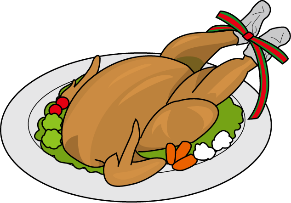 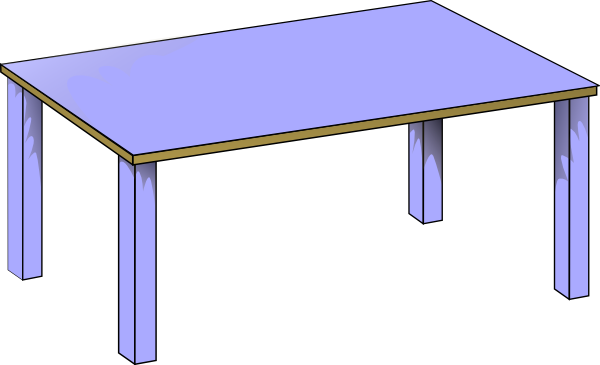 Model reading
Input
Click here
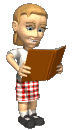 Practice
GW
Open your EFT book page no 40 and read the dialogues out
Mita Group
Mum Group
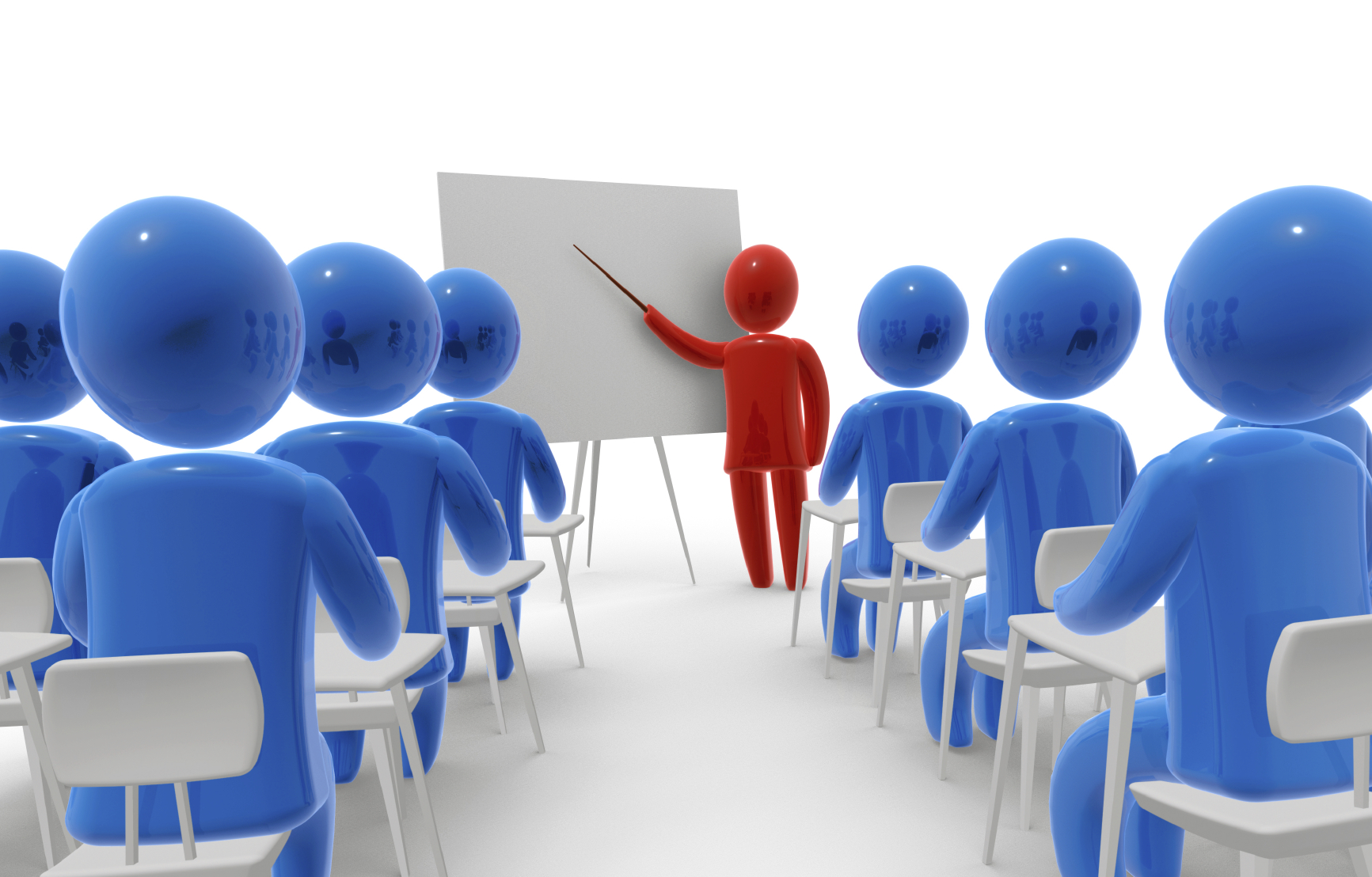 Input
Language focus
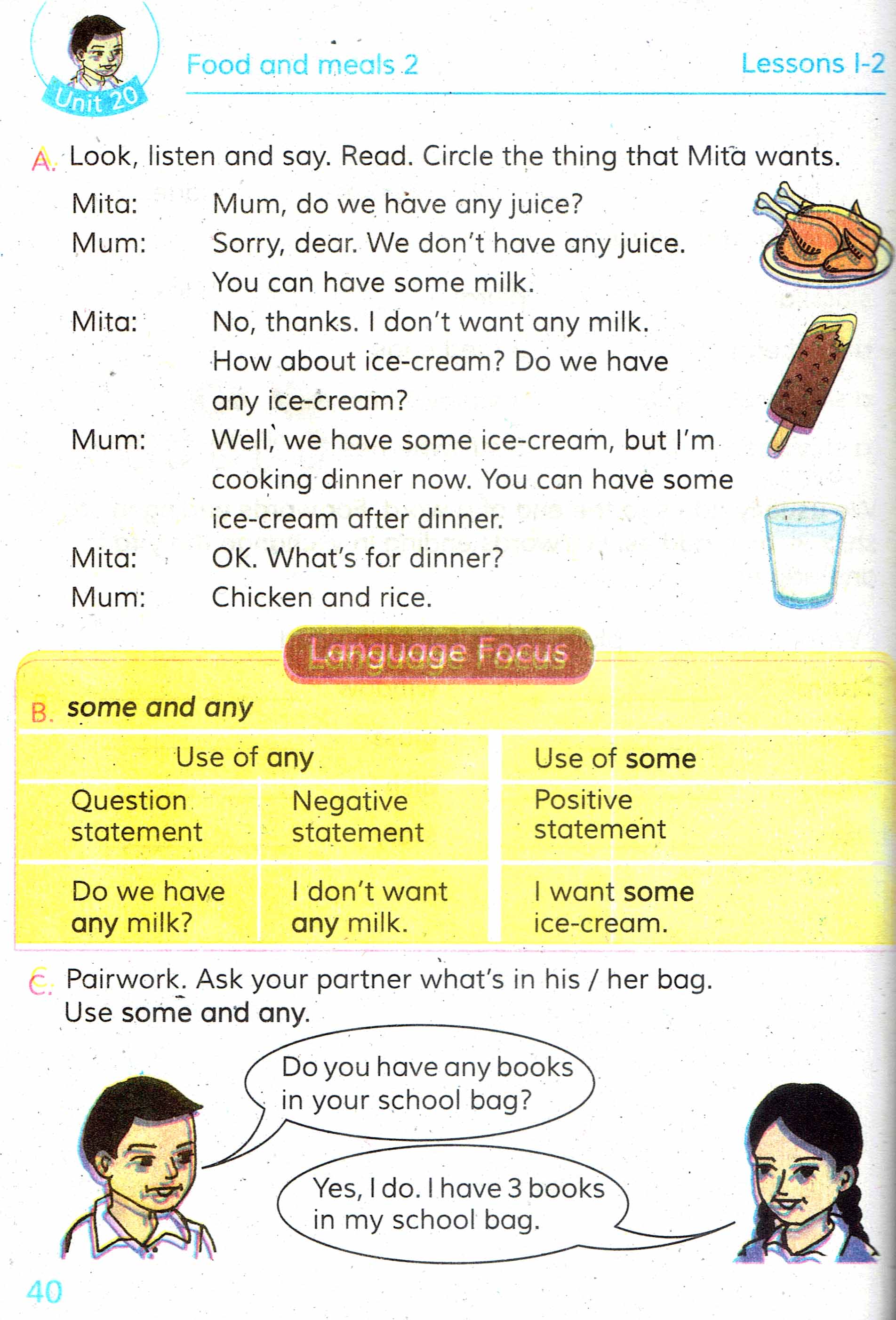 Practice
One student voluntarily come in front of the class
Do you have any water/ pen/ pencil/books…….. In your bag?
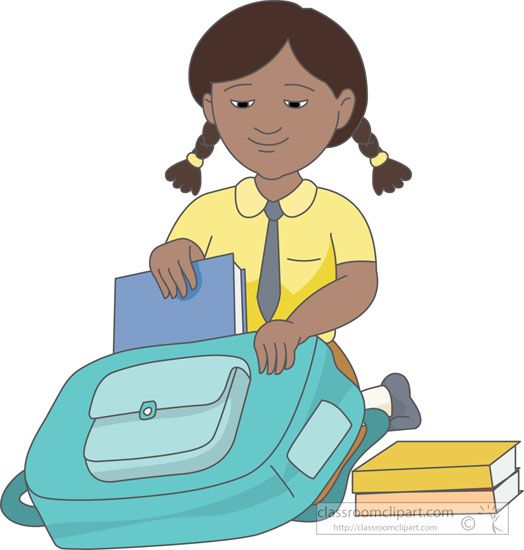 Pair work
Practice
Do you have any water/ pen/ pencil/books…….. In your bag?
Do you have any water/ pen/ pencil/books…….. In your bag?
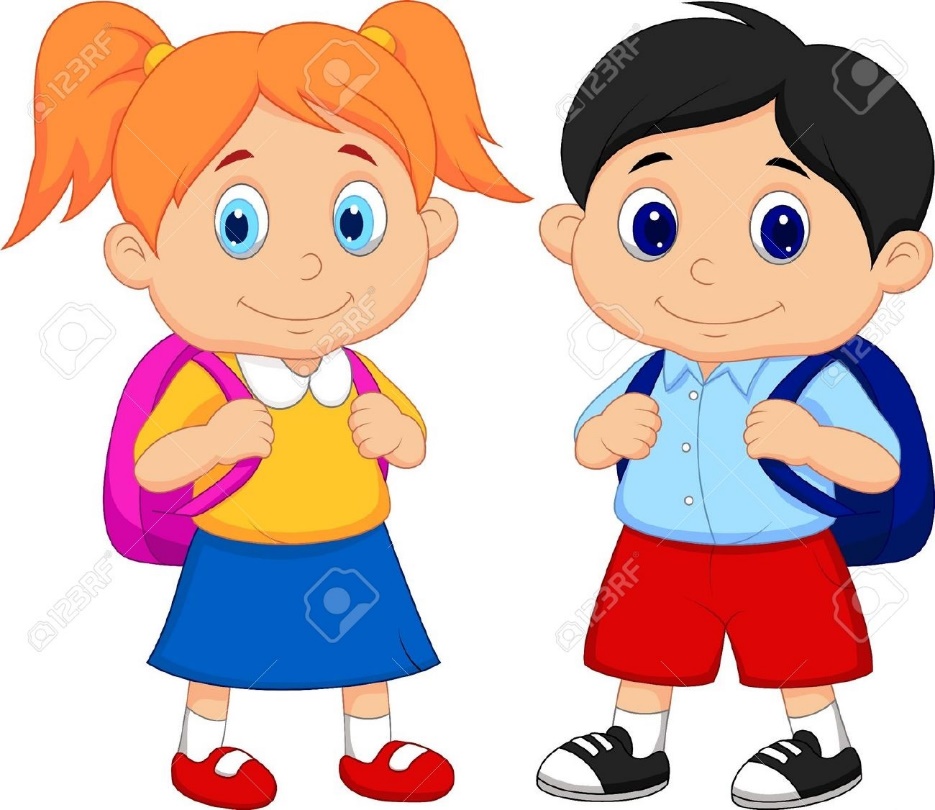 Task
Suppose, you need to go shopping. Now look in the fridge and ask your partner “ Are there any/ some……..?
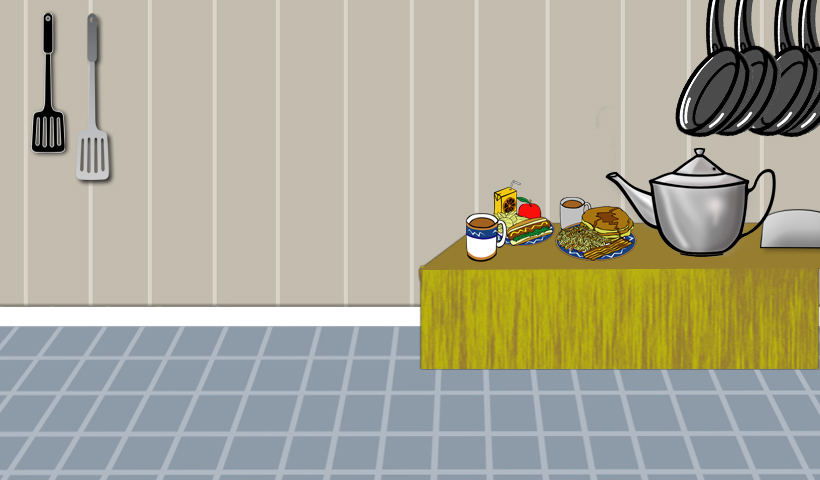 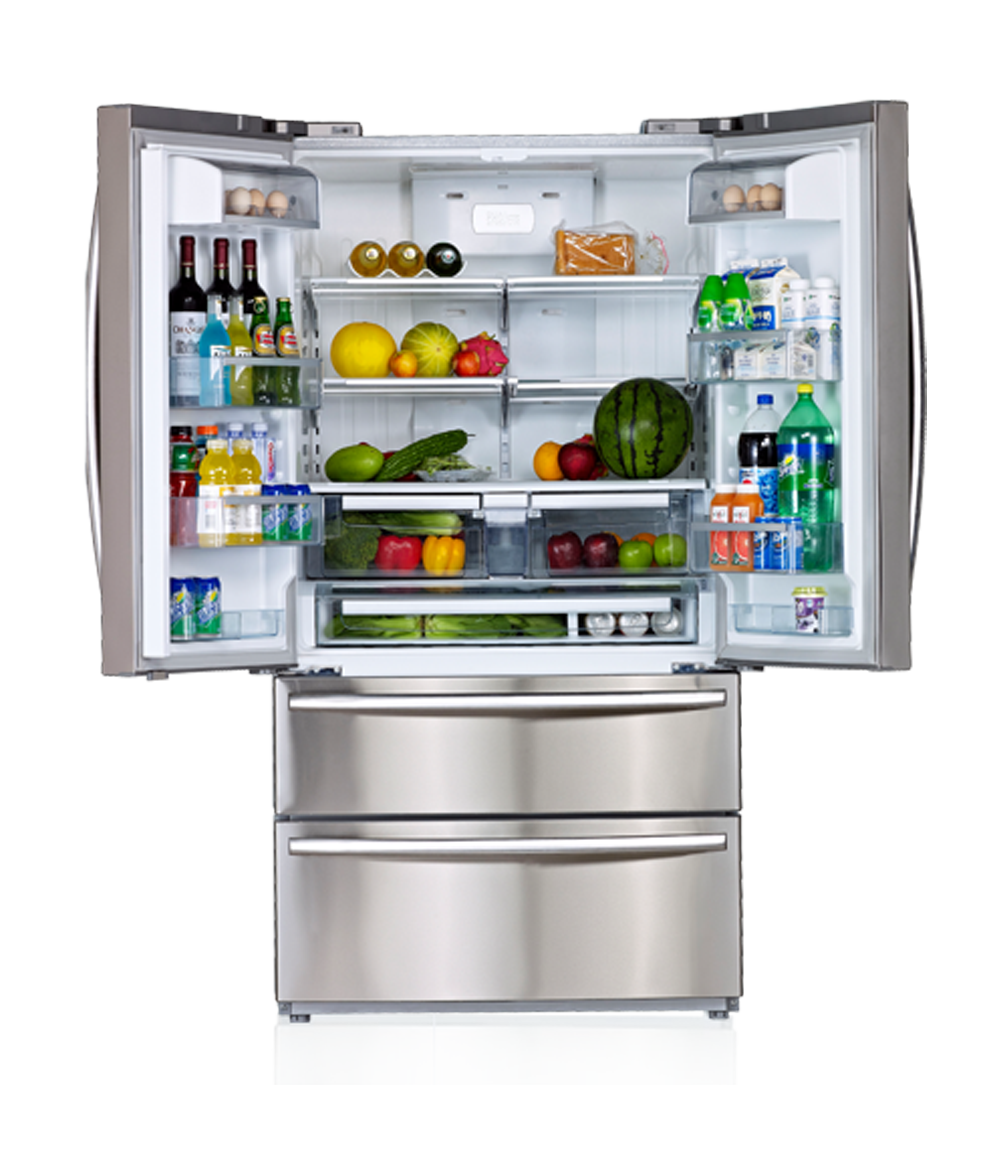